Sozialpsychologie I
Eine Einführung am Beispiel von Nationalismus, Antisemitismus und Rassismus
Markus Brunner
brunner@agpolpsy.de
Materialien: www.agpolpsy.de/sfu-linz
Einführung in eine sozialwissenschaftlich orientierte Sozialpsychologie
Einführendes zu Rassismus, Antisemitismus, Nationalismus
Psychologische/psychoanalytische Annäherung
Massenpsychologische Annäherung
Grenzen (massen-)psychologischer Theorien: Rassismus und Antisemitismus als historische Phänomene
Zur Asylthematik und MuslimInnenfeindschaft
Zusammenfassung
Einführung in eine sozialwissenschaftlich orientierte Sozialpsychologie
Einführendes zu Rassismus, Antisemitismus, Nationalismus
Psychologische/psychoanalytische Annäherung
Massenpsychologische Annäherung
Grenzen (massen-)psychologischer Theorien: Rassismus und Antisemitismus als historische Phänomene
Zur Asylthematik und MuslimInnenfeindschaft
Zusammenfassung
Was stellen Sie sich unter Sozialpsychologie vor?
1. Einführung in die (Analytische) Sozialpsychologie
Sozialwissenschaftlich orientierte Sozialpsychologie:
Erfahrungshintergrund:
Weltkrieg
Ausbleibende bzw. Scheitern der Revolutionen
 Fragen nach Autorität, Nationalideologien und gesellschaftlicher Integrationskraft
1. Einführung in die Sozialpsychologie
Selbsterklärte Aufgabe dieser Sozialpsychologie: 
- Sie soll „den subjektiven Bedingungen der objektiven Irrationalität“ nachforschen (Adorno)
- Sie soll den „Zusammenhang zwischen der Lebensgeschichte der einzelnen Individuen und dem, was sie sich geschichtlich antun“ erforschen (Brückner)
1. Einführung in die Analytische Sozialpsychologie
1. Einführung in die Sozialpsychologie
Kritische Gesellschaftstheorie:
Die Art und Weise des gesellschaftlichen Zusammenlebens und Denkens ist historisch geworden.
Gesellschaft ist als Herrschafts-/ Machtverhältnis in den Blick zu nehmen. 
Der Mensch ist immer ein spezifisch gesellschaftlich-historisches Wesen keine allgemeine Psychologie möglich!
1. Einführung in die Sozialpsychologie
Zentral für kritische Sozialpsychologie:
Genuin historischer Blick 
Theorie als Instrument, nicht als objektive Wahrheit; interpretativer Zugang
Blick zurück auf die Forschenden, ihre Kategorien und ihre soziale und emotionale Verstrickung in den Gegenstand radikal selbstreflexiver Blick
1. Einleitung; Was ist psychoanalytische Sozialpsychologie?
1. Einführung in die Sozialpsychologie
Wieso Psychoanalyse?
Subjektivität als Niederschlag von Beziehungen (Theorie der Subjektgenese) Möglichkeit, Gesellschaft und Individuum zusammenzudenken …und Subjektivität als Produkt von Geschichte zu denken
Empirische Basis: Therapeutische Beziehung  „Qualitative“ Forschung, verstehender Zugang
1. Einleitung; Was ist psychoanalytische Sozialpsychologie?
1. Einführung in die Sozialpsychologie
Wieso Nationalismus, Rassismus und Antisemitismus? 

An ihnen lassen sich Grundfragen der Sozialpsychologie anschaulich machen:
- Geschichtlichkeit gesellschaftlicher Phänomene
 Irrationalität, Rigidität und Affektivität verweisen auf unbewusste Prozesse 
 Eigen-/Fremdgruppenbildungsprozesse 
 Fragen nach dem Zusammenhang von individuellen Erfahrungen, inneren Konflikten und kollektiven Konfliktlösungsangeboten
1. Einleitung; Was ist psychoanalytische Sozialpsychologie?
1. Einführung in die Sozialpsychologie
Inter-/transdisziplinärer Zugang:
- Individualpsychologie: Frage nach psychischen Funktionen
- Massenpsychologie: Frage nach Funktionen für die Gruppenbildung
- Diskurstheorie: Analyse der Bilder/Stereotypen/Diskurse
- Gesellschaftstheorie: Rassismus/Antisemitismus als spezifisch historisches Phänomen
   eigentliche Grundwissenschaft
1. Einleitung; Was ist psychoanalytische Sozialpsychologie?
1. Einführung in die Sozialpsychologie
Einführung in eine sozialwissenschaftlich orientierte Sozialpsychologie
Einführendes zu Rassismus, Antisemitismus, Nationalismus
Psychologische/psychoanalytische Annäherung
Massenpsychologische Annäherung
Grenzen (massen-)psychologischer Theorien: Rassismus und Antisemitismus als historische Phänomene
Zur Asylthematik und MuslimInnenfeindschaft
Zusammenfassung
Verschiedene Begriffe und Formen von Rassismus, Antisemitismus und Nationalismus?
2. Einführendes zu Rassismus, Antisemitismus, Nationalismus
Wieso spezifischer Fokus auf Antisemitismus?
Historischer Bezugspunkt der sozialpsychologischen Vorurteils-Studien: Völkische Bewegungen des 19./20. Jh. und v.a. Nationalsozialismus
Antisemitische Verschwörungstheorien zeigen sehr deutlich irrationales projektives Moment
Antisemitismus besonders widersprüchlich, weil sich hier der Rassismus gegen Ohnmächtige und eine Rebellion gegen vermeintlich Mächtige treffen
Sekundärer Antisemitismus zeigt sehr anschaulich Verzahnung von Lebens-, Familien- und Gesellschaftsgeschichte

Schwierigkeit einer heutigen Auseinandersetzung aber: Antisemitismus als offener nicht mehr so unmittelbar sichtbar.
2. Einführendes zum Antisemitismus
2. Einführendes zu Rassismus, Antisemitismus, Nationalismus
Rassistische/antisemitische Bilder
Was sehen Sie auf diesem Bild? 
Was will es uns sagen? 
Was für Assoziationen weckt es? 
Auf was für Bilder aus anderen Zusammenhängen greift es zurück? 
Was für Gefühle löst es aus?
2. Einführendes zum Antisemitismus
2. Einführendes zu Rassismus, Antisemitismus, Nationalismus
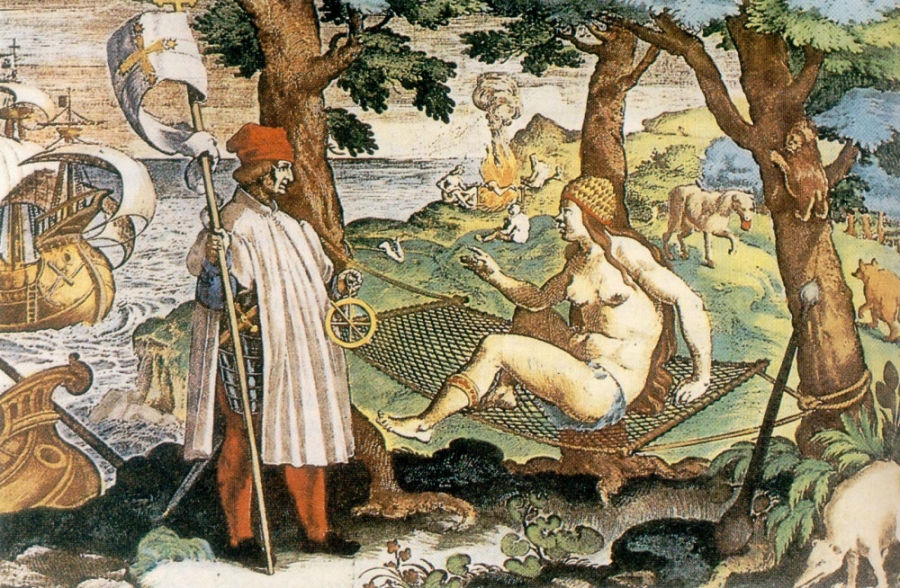 2. Einführendes zum Antisemitismus
2. Einführendes zu Rassismus, Antisemitismus, Nationalismus
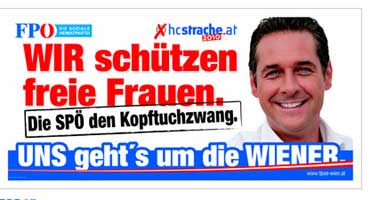 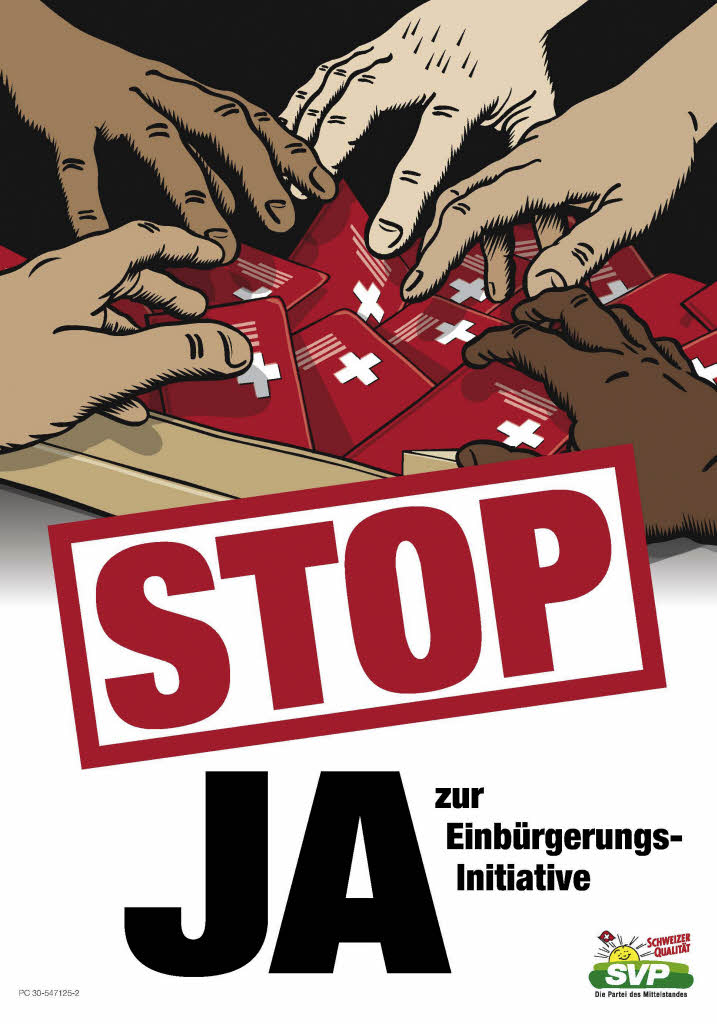 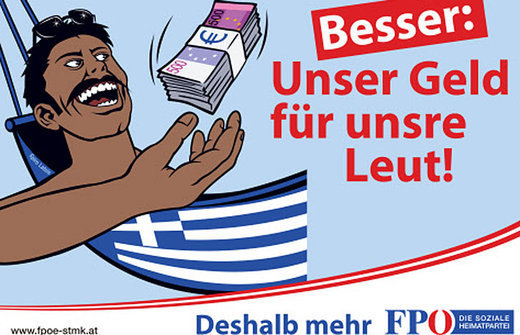 2. Einführendes zum Antisemitismus
2. Einführendes zu Rassismus, Antisemitismus, Nationalismus
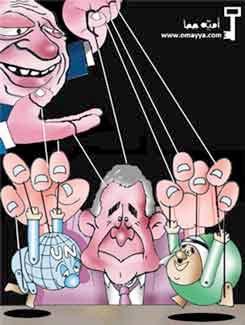 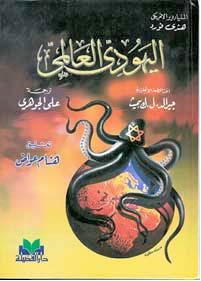 2. Einführendes zum Antisemitismus
2. Einführendes zu Rassismus, Antisemitismus, Nationalismus
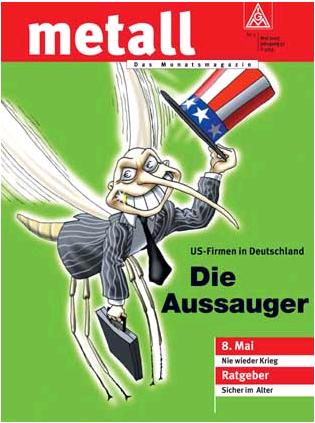 2. Einführendes zum Antisemitismus
2. Einführendes zu Rassismus, Antisemitismus, Nationalismus
 Bilder zeigen u.a.:
Widersprüchlichkeit und Hartnäckigkeit der Bilder: es sind Konstruktionen und sie haben (unbewusste) psychische Funktion
Bilder trotzdem offen für Anpassungen an neue Situationen und Veränderung der Projizierenden
Konstruktion des Eigenen und des Anderen sind ineinander verwoben
2. Was ist Antisemitismus?
2. Einführendes zu Rassismus, Antisemitismus, Nationalismus
"Nationalismus hat eine zweifache gesellschaftliche Funktion: Er ist Abwehr- und Integrationsideologie zugleich. Als kollektiv einigende Phantasie gibt die nationalistische Vorstellung von der Nation einem gestärkten Wir-Gefühl Ausdruck und hat emotionale Qualitäten, welche die nicht-rationalen Bedürfnisse des Menschen kanalisieren und befriedigen können. Sie baut diejenigen, die sich mit ihr identifizieren, narzißtisch auf." (Bohleber 1992: 149)
2. Was ist Antisemitismus?
2. Einführendes zu Rassismus, Antisemitismus, Nationalismus
„Der andersartige Fremde stellt diese Allmacht infrage, weshalb das Anderssein des Fremden bekämpft werden muß, und zwar nicht wegen des Fremden selbst, sondern weil eigene Vorstellungen von Identität und Integrität gesichert werden müssen. So finden wir psychodynamisch im Kern von Fremdenhaß und Nationalismus mächtige Vorstellungen von Reinheit, Ganzheit, Unversehrtheit und ununterschiedenem Einssein. Diese sind deshalb so dominant, weil sie der Abwehr von Phantasien und Ängsten über Versehrtheit, Beschädigung und Begrenztheit, Trennung und Ausstoßung dienen.“(Bohleber 1992: 163)
2. Was ist Antisemitismus?
2. Einführendes zu Rassismus, Antisemitismus, Nationalismus
Unterschiedlicher Bezug zum Nationalismus:
Rassismus: „Fremder“ als (durch Aussehen, Sprache etc.) (vermeintlich) erkennbarer Angehöriger einer anderen Nation 
 Abgrenzung dient der Selbstdefinition: „unter den verschiedenen Nationen/Völkern sind wir die besten/erfolgreichsten/zivilisiertesten“
Antisemitismus: Juden als Gegenprinzip zur Nation; imaginiert als ortlos, international, assimiliert und doch im Verborgenen different; nicht fassbar und die nationale Gemeinschaft „zersetzend“; Jude als vermeintlich Mächtiger.
 Abgrenzung dient der Versicherung, dass eine nationale Gemeinschaft in der modernen Gesellschaft überhaupt möglich ist
2. Was ist Antisemitismus?
2. Einführendes zu Rassismus, Antisemitismus, Nationalismus